Содержание и технологии преподавания предмета «Музыка» в 7 и 8 классах образовательных организаций
Сергеева Галина Петровна, 
к.п.н., доцент кафедры методики преподавания гуманитарных и художественно-эстетических дисциплин, 
Заслуженный учитель РФ
Примерные программы ООО
Примерные программы НОО и ООО одобрены решением федерального учебно-
	методического объединения по общему
	образованию (протокол от 8 апреля 2015 г. № 1/15)
 В Примерных программах предлагается примерный учебный план, в котором предмет «Музыка» преподается в начальной школе по 1 часу в неделю, в основной школе – по 1 часу 
	с  5 по 8 классы.
Планы Министерства  образования и науки РФ
Разработать новые ФГОС
Разработать новые Примерные программы
Провести новую повторную экспертизу учебников
Утвердить новый Федеральный перечень учебников в 2019 г.
НАПРАВЛЕНИЯ ПРИМЕРНОЙ ПРОГРАММЫ ООО Музыка. 5 – 8 классы
Музыка как вид искусства.
Народное музыкальное творчество.
Русская музыка от эпохи Средневековья до рубежа XIX-XX вв.
Зарубежная музыка от эпохи Средневековья до рубежа XIX-XX вв.
Русская и зарубежная музыкальная культура XX в.
Современная музыкальная жизнь.
Значение музыки в жизни человека.
Идеи создания новых УМК по музыке для 7 и 8 классов
Разработка программы для 5 – 8 классов
 Деление прежнего учебника 7 класса на две части: учебник 7 класса (2017 г.), учебник 8 класса (2017 - 2018 гг.) с изменением тематики разделов, добавлением нового материала
Использование материала Творческой тетради для 7 класса в содержании учебников 7 и 8 классов
Создание Поурочных разработок для 7 и 8 классов 
Создание новых редакций Хрестоматий, Фонохрестоматий, Творческих тетрадей  для 7 и 8 классов.
Методическое сопровождение учебников «Музыка» для 7 и 8 классов
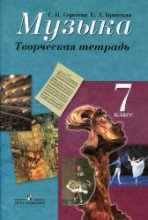 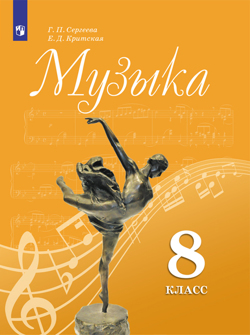 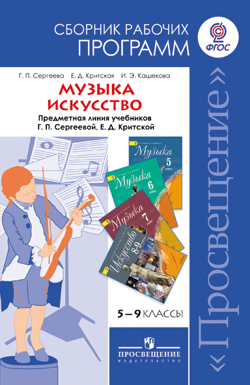 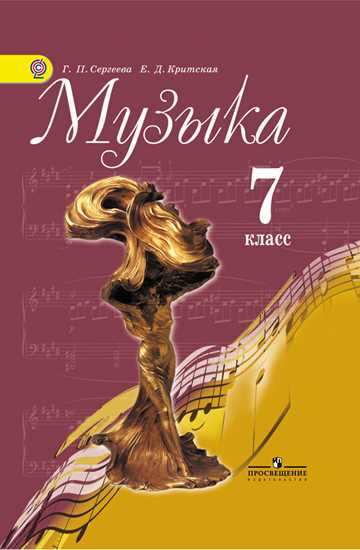 (
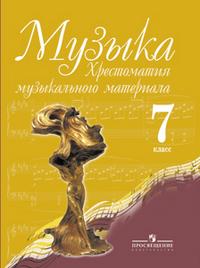 7 класс Музыка (новый вариант)
Раздел 1. ОСОБЕННОСТИ МУЗЫКАЛЬНОЙ ДРАМАТУРГИИ 
                 Классика и современность		
     Музыкальная драматургия – развитие музыки 
	В музыкальном театре. Опера («Иван Сусанин». М. Глинка)      
	В концертном зале. Симфония (Симфония № 40 Моцарта)
	 Литературные страницы («Улыбка» Р. Брэдбери)
	Симфония № 5. Л. Бетховен
      Героическая тема в музыке.
	В музыкальном театре. Балет. («Анюта». В. Гаврилин)
7 класс Музыка (новый вариант)
Первый раздел (продолжение)
Камерная музыка (+Вокальные цикл Ф. Шуберта)
Инструментальная музыка. Этюд (+ А. Скрябин, С. Рахманинов)
Транскрипция
Прелюдия (И.Бах, Ф. Шопен, К. Дебюсси, А. Скрябин, С. Рахманинов, Д. Кабалевский)
Концерт (Концерт. А. Хачатурян. Кончерто гроссо. А. Шнитке).
Сюита (Сюита в старинном стиле. А. Шнитке)
7 класс Вокальный циклФ. Шуберт Прекрасная мельничиха», «Зимний путь»
7 класс Музыка (новый вариант)
ВТОРОЙ РАЗДЕЛ: ОСНОВНЫЕ НАПРАВЛЕНИЯ  МУЗЫКАЛЬНОЙ КУЛЬТУРЫ
Религиозная музыка(Высокая месса. И. Бах)
Литературные страницы (Могила Баха. Д. Гранин)
Всенощное бдение. С. Рахманинов
Литературные страницы (Христова Всенощная. И. Шмелёв)
Рок-опера Иисус Христос – суперзвезда. Э. Уэббер
Симфоническая музыка. Празднества. К. Дебюсси, 
	Симфония № 1. В. Калинников.  Картинная галерея
Музыка народов мира
Популярные хиты
Рок-опера «Юнона и Авось». А. Рыбников
Исследовательский проект
7 класс Рок опера «Юнона» и «Авось» А. Рыбникова
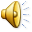 8 класс Музыка 2017 г.Учебное пособие
8 класс Музыка 
Учебное пособие (вариант 2017 г.)
Первый раздел: КЛАССИКА И СОВРЕМЕННОСТЬ
Классика в нашей жизни.
В музыкальном театре. Опера (Князь Игорь. А. Бородин)
В музыкальном театре. Балет (Ярославна. Б. Тищенко)
В музыкальном театр. Рок-опера  «Преступление и наказание». Э. Артемьев. Мюзикл.  «Ромео и Джульетта». Ж. Пресгурвик.
Музыка к драматическому спектаклю (Ромео и Джульетта. Д. Кабалевский. Пер Гюнт. Э. Григ. Гоголь-сюита. А.Шнитке)
Музыка в кино (Властелин колец. Г. Шор)
В концертном зале. Симфония: прошлое и настоящее (симфонии современных композиторов). Симфония № 8. Ф. Шуберт, Симфония № 5. П. Чайковский. Симфония № 1 «Классическая». С. Прокофьев
Музыка – это огромный мир, окружающий человека
8 класс. Рок-опера «Преступление и наказание» Э. Артемьева
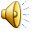 8 класс. Мюзикл «Ромео и Джульетта» Ж. Пресгурвика
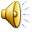 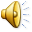 8 класс. «Пер Гюнт» Э.Грига
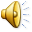 .Учебное пособиеУчебное пособие
8 класс Музыка. Учебное пособие
(вариант 2017 г.)
Второй раздел: ТРАДИЦИИ И НОВАТОРСТВО В МУЗЫКЕ
Музыканты – извечные маги
И снова в музыкальном театре… (Порги и Бесс. Дж. Гершвин. Кармен. Ж. Бизе)
Портреты великих исполнителей (Елена Образцова) 
Балет «Кармен-сюита». Р. Щедрин
Портреты великих исполнителей (Майя Плисецкая) 
Современный музыкальный театр
Великие мюзиклы мира
Классика в современной обработке
8 класс Музыка. Учебное пособие (вариант 2017 г.)
Второй раздел: ТРАДИЦИИ И НОВАТОРСТВО В МУЗЫКЕ 

В концертном зале (Симфония № 7. Д. Шостакович)
Литературные страницы. Письмо к Богу неизвестного солдата
Музыка в храмовом синтезе искусств
Литературные страницы. Стихи русских поэтов
Галерея религиозных образов
Неизвестный Свиридов («О России петь – что стремиться в храм…». Цикл «Песнопения и молитвы») 
Свет фресок Дионисия – миру (Р. Щедрин)
Музыкальные завещания потомкам (Л. Бетховен- Р. Щедрин)
Исследовательский проект
8 класс Портреты великих исполнителей. Елена Образцова
8 класс. Неизвестный Свиридов
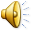 8 класс. Музыкальный завещания потомкам (Бетховен – Щедрин)
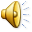 8 класс (новый вариант) Темы проектов
История Отечества в музыкальных памятниках
Известные интерпретации/интерпретаторы классической музыки
Музыка и религия: обретение вечного
Современная популярная музыка: любимые исполнители
Композиторы «читают» литературную классику
Музыка мира – диалог культур
 Музыка в нашей семье
Музыкальная фонотека нашей семьи: вкусы и предпочтения
8 класс (новый вариант) Темы проектов
Музыкальные традиции моей семьи
Народные праздники в нашем городе (селе, крае)
Мои любимые музыкальные фильмы
Музыкальные инструменты моей малой родины
Музыка в организации досуга молодёжи города (микрорайона)
Знаменитые композиторы/исполнители моего города (области, края)
О чём рассказали нам старые пластинки
Песни, которые пели бабушки и дедушки
Технологии освоения УМК «Музыка»
Технологии восприятия музыки и размышлений о ней
Технологии развития певческой культуры
Технологии музицирования (игра на музыкальных инструментах, пластическое интонирование, импровизации, драматизации, свободное дирижирование)
Технологии развития ассоциативно-образного мышления
Технологии арттерапии и здоровьесбережения
Технологии освоения УМК «Музыка» (2)
Технологии диагностики эффективности развития музыкальной культуры
Информационно-коммуникационные технологии
Технологии работы с учебниками, рабочими/творческими тетрадями
Технологии проектной и исследовательской деятельности
Технологии проектирования рабочих программ и моделирования сценариев уроков музыки
Технологии самообразования учащихся
Используемые источники
Сборник рабочих программ. Музыка. 5 – 8 классы. Искусство. 8 -9 классы. – М.: Просвещение, 2017. – 128 с.
Музыка. 7 класс. Учебник. – М.: Просвещение, 2019. – 126 с.
Музыка. 8 класс. Учебное пособие. – М.: Просвещение, 2017. – 128 с.
Музыка. 7 – 8 классы. Поурочные разработки. – М.: Просвещение, 2017. – 332 с.
Бодина Е.А. Музыкальная педагогика и педагогика искусства. Концепции XXI века. –М.: изд-во «Юрайт», 2017.
Успехов в работе!
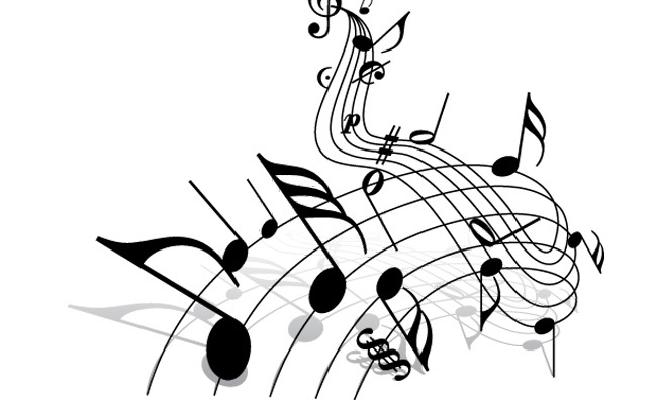